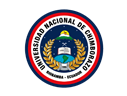 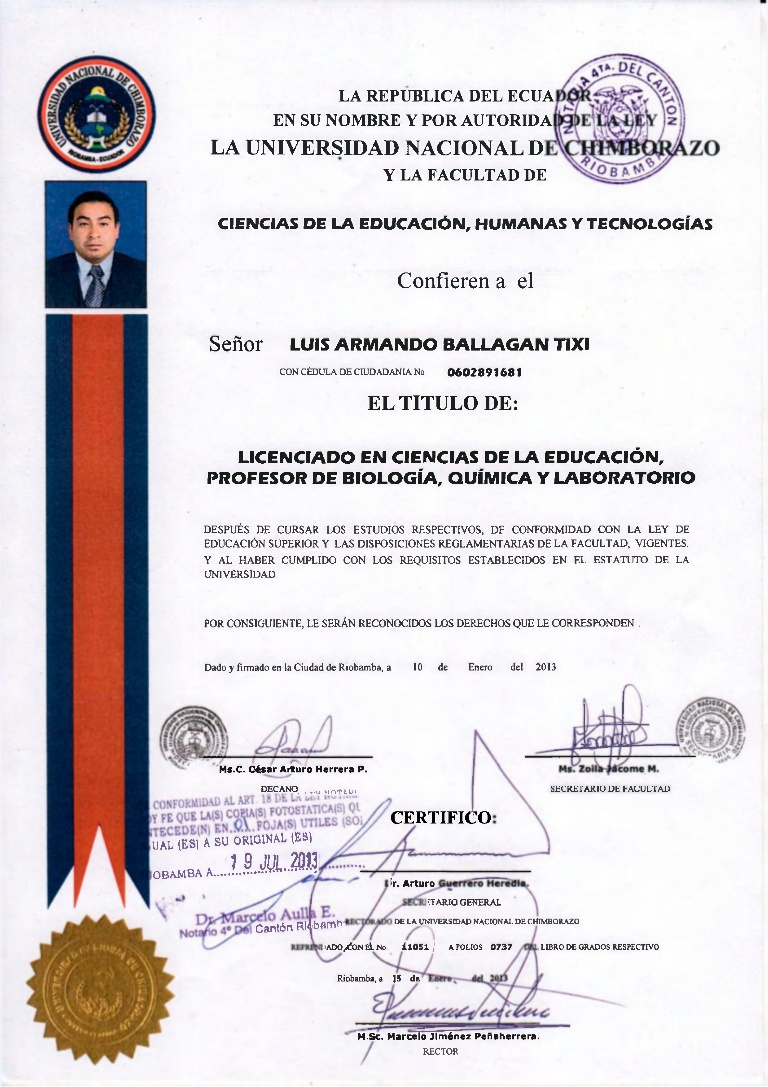 UNIVERSIDAD NACIONAL DE CHIMBORAZO 
FACULTAD DE CIENCIAS DE LA EDUCACIÓN, HUMANAS Y TECNOLOGÍAS.
CARRERA DE PSICOLOGÍA EDUCATIVA, 
ORIENTACIÓN VOCACIONAL Y FAMILIAR
TÍTULO :
ESTILOS DE APRENDIZAJE Y RENDIMIENTO ACADÉMICO EN LOS ESTUDIANTES DE LA UNIDAD EDUCATIVA “FERNANDO DAQUILEMA”. RIOBAMBA. CHIMBORAZO. PERÍODO ABRIL-AGOSTO 2019.
Autor: 
Carlos Alexander Ibarra Estupiñan

Tutor:
Dr. Jorge W. Fernández Pino, Ph.D.
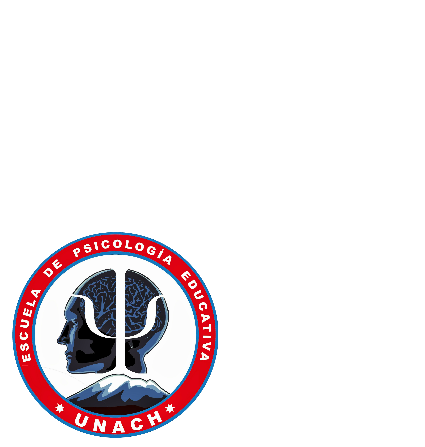 Podemos ignorar las diferencias y suponer que todas nuestras mentes son iguales, o podemos aprovechar estas diferencias.
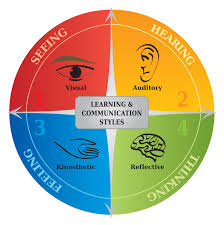 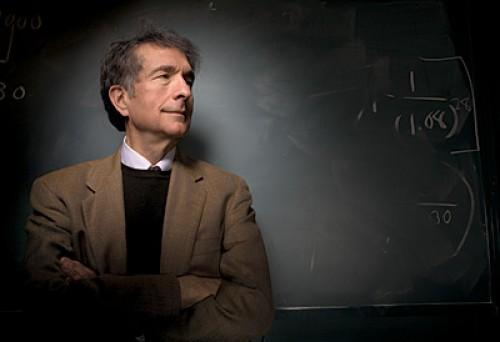 (Howard Gardner, 2008)
INTRODUCCIÓN
LOS EJES  PARA ENFRENTAR EL DESAFÍO DE LA FORMACIÓN Y DESARROLLO DEL PENSAMIENTO CREATIVO, CRÍTICO  Y COLABORATIVO… SE DEBEN FORTALECER EN EL PEA
PLANTEAMIENTO DEL PROBLEMA
CAPÍTULO I
Existen estudios sobre los estilos de aprendizaje, pero pocos basados en el modelo VAK (Visual, Auditivo y Kinestésico) propuesto por  Bandler y Grinder (1982).
En la educación tiene gran relevancia el hecho de que los docentes conozcan los distintos estilos de aprendizaje existentes en el alumnado.
El docente toma en consideración el ritmo y el tiempo de aprendizaje de cada uno de sus estudiantes, el criterio de evaluación obtenido es: “no fue observado/no aplica” 
(Mineduc, 2016, pág. 55)
JUSTIFICACIÓN
OBJETIVOS DE INVESTIGACIÓN
Objetivo General
Determinar la relación de los estilos de aprendizaje con el rendimiento académico de los estudiantes del décimo año de Educación General Básica, paralelo “A” de la Unidad Educativa “Fernando Daquilema”. Riobamba. Chimborazo. Período Abril- Agosto 2019
Objetivos Específicos
Establecer los estilos de aprendizaje de los estudiantes del décimo año de Educación General Básica, paralelo “A” de la Unidad Educativa “Fernando Daquilema”
Identificar el nivel de rendimiento académico de los estudiantes del décimo año de Educación General Básica, paralelo “A” de la Unidad Educativa “Fernando Daquilema”
Analizar la relación entre los estilos de aprendizaje y rendimiento académico de los estudiantes del décimo año de Educación General Básica, paralelo “A” de la U.E. “Fernando Daquilema”
ESTILOS DE APRENDIZAJE
APRENDIZAJE
CAPÍTULO II
MARCO TEÓRICO
Para Piaget (1947) el aprendizaje es: Un proceso que mediante el cual el sujeto, a través de la experiencia, la manipulación de objetos, la interacción con las personas, genera o construye conocimiento, modificando, en forma activa sus esquemas cognoscitivos del mundo que lo rodea, mediante el proceso de asimilación y acomodación. (pág.13)
Keefe (1988) manifiesta que: "Los estilos de aprendizaje son los rasgos cognitivos, afectivos y fisiológicos, que sirven como indicadores relativamente estables, de cómo los discentes perciben, interaccionan y responden a sus ambientes de aprendizaje" (pág.92)
ESTILOS DE APRENDIZAJE
Dependencia e independencia de campo
Conceptualización y categorización
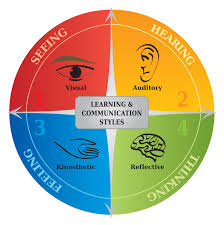 Relatividad frente a impulsividad
Motivaciones
Expectativas
Plasticidad cerebral
Para Martínez-Otero (2007) desde un enfoque humanista: “El rendimiento académico es el producto que da el alumnado en los centros de enseñanza y que habitualmente se expresa a través de las calificaciones escolares” (pág.13).
RENDIMIENTO ACADÉMICO
Proceso enseñanza – aprendizaje
Objetivos: ¿Para qué?
Contenidos: ¿Qué se enseña?
Métodos: ¿Cómo? 
Formas de organización: ¿Cuáles actividades?
Medios: ¿Qué recursos? 
Evaluación: ¿Cómo verificar?
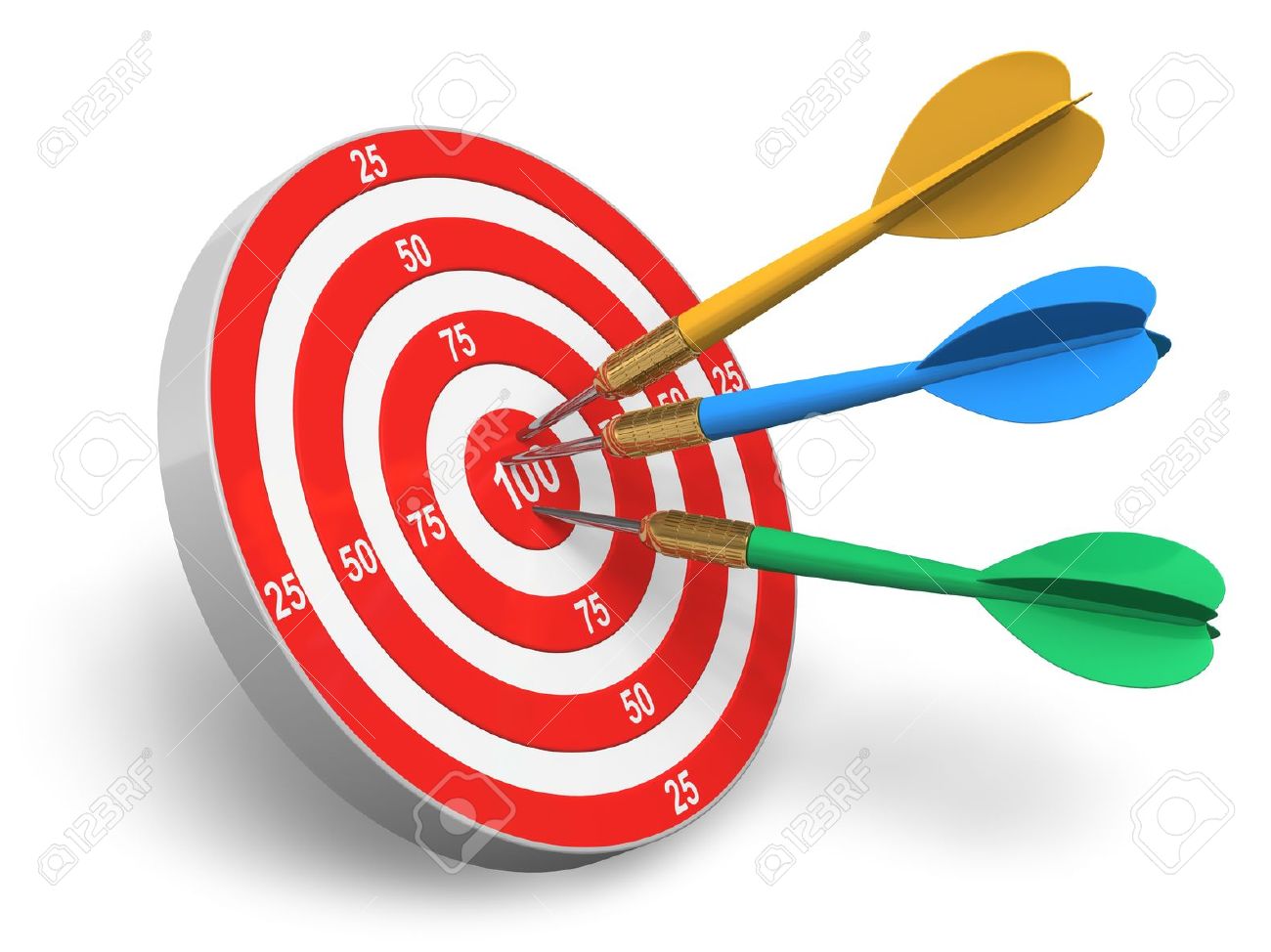 CONDICIONES QUE INFLUYEN EN EL RENDIMIENTO ACADÉMICO
METODOLOGÍA
CAPÍTULO III
UNIDAD DE ANÁLISIS
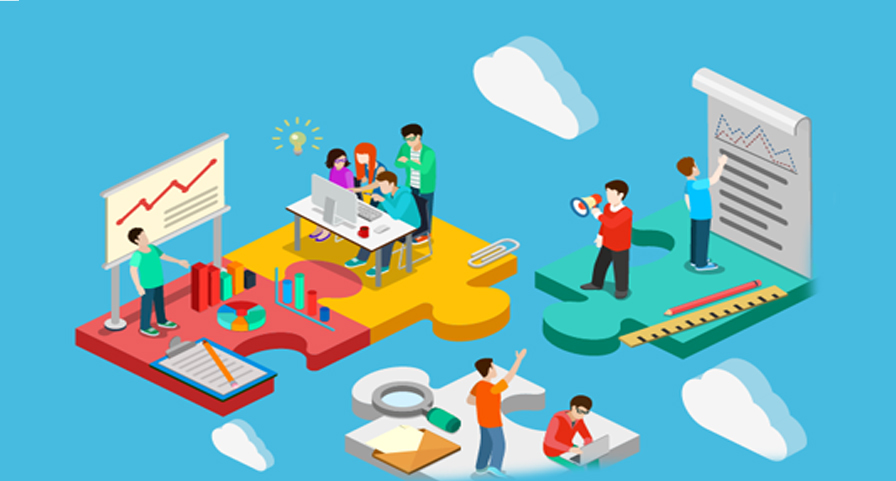 TÉCNICAS E INSTRUMNTOS DE RECOLECCIÓN DE DATOS
RESULTADOS Y DISCUSIÓN
CAPÍTULO IV
Cuadro 11. Estilo de aprendizaje predominante
ESTILOS DE APRENDIZAJE
Interpretación
Es importante que se conjugue dentro de las aulas de clase los tres estilos de aprendizaje y se busque las estrategias necesarias para desarrollarlos en la proporción que resulte más conveniente de acuerdo a los contenidos y objetivos de formación.
Fuente: Test del canal de Aprendizaje de Preferencia – Aplicado a Estudiantes
Elaborado por: Carlos Ibarra, 2019
Gráfico 7. Clasificación por resultados, estilo de aprendizaje predominante
Fuente: Cuadro 11.
Elaborado por: Carlos Ibarra, 2019
ESTILOS DE APRENDIZAJE
Estilo Visual
Cuadro 4. Difícil entender lo que una persona dice si hay ruidos alrededor
Interpretación: La pregunta es propia del estilo de aprendizaje visual, los resultados están acorde a los parámetros del test aplicado ya que en mayor porcentaje los estudiantes casi siempre y frecuentemente se les hace difícil entender lo que una persona está diciendo si hay ruido alrededor, de forma que es importante que exista un ambiente adecuado y armónico.
Fuente: Test del canal de Aprendizaje de Preferencia – Aplicado a Estudiantes
Elaborado por: Carlos Ibarra, 2019
Fuente: Cuadro 4.
Elaborado por: Carlos Ibarra, 2019
ESTILOS DE APRENDIZAJE
Cuadro 6. Estudio mejor si escucho música
Estilo Auditivo
Interpretación: Resulta interesante para que los docentes tomen en consideración actividades con material auditivo de apoyo para que estos estudiantes se sientan en un entorno educativo que les resulta muy agradable. Estudiantes que se sienten cómodos en su ambiente de aprendizaje serán mucho más productivos a nivel personal y académico; sin embargo, se deben respetar las preferencias individuales.
Fuente: Test del canal de Aprendizaje de Preferencia – Aplicado a Estudiantes
Elaborado por: Carlos Ibarra, 2019
Gráfico 3. Estudio mejor si escucho música
Fuente: Cuadro 6.	
Elaborado por: Carlos Ibarra, 2019
ESTILOS DE APRENDIZAJE
Cuadro 8. No me gustan las instrucciones, prefiero comenzar hacer las cosas
Estilo Kinestésico
Interpretación: Un estudiante que aplica el estilo de aprendizaje kinestésico prefiere mantener su cuerpo en constante movimiento o actividad, por lo que es importante que la puesta en práctica de los conocimientos se realice con mucha regularidad dentro de las aulas de clases y, buscando la manera de que las instrucciones sean lo más precisas posibles. Llevar las clases fuera de las aulas es una estrategia interesante en el proceso de formación.
Fuente: Test del canal de Aprendizaje de Preferencia – Aplicado a Estudiantes
Elaborado por: Carlos Ibarra, 2019
Gráfico 5. No me gustan las instrucciones, prefiero comenzar hacer las cosas
Fuente: Cuadro 8.
Elaborado por: Carlos Ibarra, 2019
ESTILOS DE APRENDIZAJE
Cuadro 12. Estilos que aplican los estudiantes
Interpretación
Lo ideal en las aulas de clases es que los estudiantes tengan desarrollados los tres estilos de aprendizaje para que de esta forma adquieran el conocimiento y apliquen los saberes desde todas las estrategias metodológicas que los docentes utilizan en el proceso de formación educativa.
Fuente: Test del canal de Aprendizaje de Preferencia – Aplicado a Estudiantes
Elaborado por: Carlos Ibarra, 2019
Gráfico 8. Clasificación por resultados, estilos que aplican los estudiantes
Fuente: Cuadro 12.
Elaborado por: Carlos Ibarra, 2019
RENDIMIENTO ACADÉMICO
Cuadro 14. Rendimiento Académico
Interpretación
Los resultados del rendimiento académico demuestran que los estudiantes se encuentran en un nivel alto ya que ninguno tiene la escala esta próximo o no alcanza los aprendizajes requeridos, lo que denota la puesta en práctica de los estilos de aprendizaje y viéndose esto proyectado en la representación cualitativa de su formación integral, por esto es importante que se trabaje de manera constante y se fortalezca el desarrollo de todos los estilos para que el nivel de rendimiento de los estudiantes se mantenga elevado y estén en plena capacidad de desenvolverse de manera eficiente en nuestra sociedad.
Fuente: Cuadro de calificaciones de Estudiantes de Décimo Año de EGB paralelo “A”
Elaborado por: Carlos Ibarra, 2019
Gráfico 8. Clasificación por resultados, rendimiento académico
Fuente: Cuadro 14.
Elaborado por: Carlos Ibarra, 2019
CONCLUSIONES
Se establecieron los estilos de aprendizaje el estilo Auditivo predominando en 14 alumnos que equivale al 40%, seguido por el estilo Visual con 13 estudiantes equivalente al 37% y por último el estilo Kinestésico con 8 educandos que representan el 23%. Así también, los estudiantes aplican en menor o mayor grado todos los estilos: 31 estudiantes que equivale al 88% aplican los estilos visual, auditivo y kinestésico; 3 estudiantes que representan el 9% ponen en práctica el estilo visual y auditivo; y 1 estudiante que corresponde al 3% emplea los estilos auditivo y kinestésico.
Se identifico el nivel de rendimiento académico de los estudiantes donde el 91% alcanzó los aprendizajes requeridos, el 9% de la muestra dominó los aprendizajes requeridos, lo que demuestra que se encuentran en un nivel alto, estos datos son interesantes en tanto en cuanto se corrobora que el proceso de formación se está llevando en términos adecuados en los aspectos metodológico – didácticos, por parte de los docentes y la aplicación práctica de los estudiantes.
Analizando los resultados del test del canal de aprendizaje y del rendimiento académico, se concluye que existe una relación significativa lo que determina que los estudiantes tienen desarrollados los estilos tanto en forma individual como grupal y esto se ve reflejado en el alto rendimiento académico.
RECOMENDACIONES
Realizar mayor cantidad de actividades prácticas dentro y fuera de las aulas educativas basándose en una diversidad de metodologías de enseñanza, con la finalidad de que todos los estudiantes se vean beneficiados sin importar el estilo de aprendizaje que en ellos predomine,  ya que la educación es un proceso dinámico por lo que esto servirá para que se mejore constantemente en el desarrollo de estudiantes capacitados para ejercer un rol activo dentro de la sociedad.
Seguir trabajando en el desarrollo de diferentes estrategias metodológicas que aporten para que el nivel de rendimiento académico de los estudiantes siempre se encuentre elevado, y se vea proyectado en los resultados tanto cuantitativo como cualitativo, para esto la preparación y actualización constante de los docentes es indispensable para el desarrollo integral de los educandos, ya que desde mi punto de vista si no existe un cambio en la mentalidad del cuerpo docente no existirá un cambio beneficioso en la educación de la Unidad Educativa “Fernando Daquilema” y del país.
Desarrollar en la Unidad Educativa “Fernando Daquilema” actividades enfocadas en el desarrollo de los estilos de aprendizaje con el objetivo de que todos los educandos apliquen los tres estilos descritos en esta investigación y así su rendimiento académico dentro de las aulas de clase sea beneficioso para todos los ámbitos en los que el individuo se desarrolle.
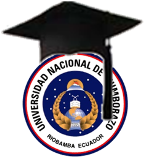 “La familia es la brújula que nos guía. 
Es la inspiración para llegar a grandes alturas, y nuestro consuelo cuando fallamos”. 
                                            Brad Henry
GRACIAS POR SU ATENCIÓN